TSVV3 – Regular advancement meeting06/10/2021 – Task 2: sheath boundary conditionsProject news
P. Tamain
Today’s meeting agenda
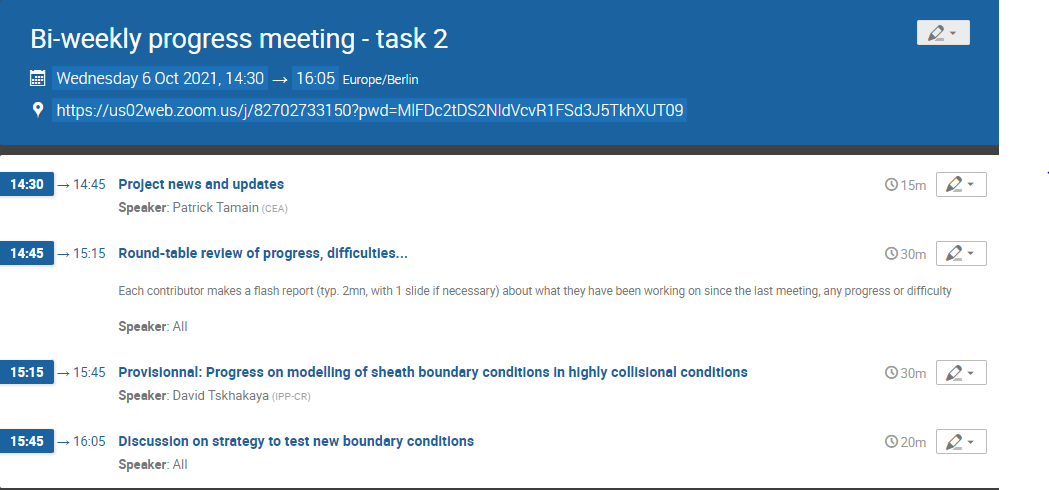 Patrick Tamain | TSVV3 regular advancement meeting – Task 2 | 06/10/2021 | Page 2
Scientific Board meeting 29/09 (1)
P. Tamain presented progress report at Scientific Board
No specific question or remark on project orientation / progress

Key news:
Support for mobility will increase in 2022, but no official number yet
Report for 2021 requested for 31/12/2021 but several PIs requested some flexibility following late start of project. SB promises flexibility on achievement of milestones but report should be delivered on time
Need to plan global project meeting for ~ end of November
Patrick Tamain | TSVV3 regular advancement meeting – Task 2 | 06/10/2021 | Page 3
Scientific Board meeting 29/09 (2)
Long discussion on 2 practical points:
IMAS-ification: with drop of available resources, ACH proposes to only support implementation in codes (ticketing system) made by code developers
Acknowledged this will slow-down process
We should work upstream on identification of key data structures needed for output in our codes => e-mail before next week
 Code progress monitoring: many discussions on exact purpose of it and criteria
Temptation to add more criteria (e.g., coding standards, compiler compliance…)
No official decision made but might evolve in the near future
Patrick Tamain | TSVV3 regular advancement meeting – Task 2 | 06/10/2021 | Page 4
Update: Gitlab on Gateway
Correction: after interaction with ACH IPPLM, Gateway’s Gitlab not yet open to non ITM/IMAS-related projects

Nevertheless, opening an account on the Gateway remains necessary for interaction with ACH on IMAS-ification
Procedure to open account: https://wiki.eufus.eu/doku.php
Patrick Tamain | TSVV3 regular advancement meeting – Task 2 | 06/10/2021 | Page 5
Marconi reporting and call
Report for 4th cycle of Marconi-Fusion submitted
Will be made available on the Wiki

Call for proposals for next cycle out
EUROfusion deadline: Friday November 19th
Suggest to prepare task by task => rely on task ROs to gather needs for each task by 05/11
E-mail will be sent after this meeting
Patrick Tamain | TSVV3 regular advancement meeting – Task 2 | 06/10/2021 | Page 6
Latest publications
Patrick Tamain | TSVV3 regular advancement meeting – Task 2 | 06/10/2021 | Page 7
Upcoming deliverables
Remarks:
D4.1: scope of report reduced following compression of ACH support => profiling report
D9.1: full deployment of CI/CD delayed by compression of ACH support => report on advancement
Patrick Tamain | TSVV3 regular advancement meeting – Task 2 | 06/10/2021 | Page 8
Today’s meeting agenda
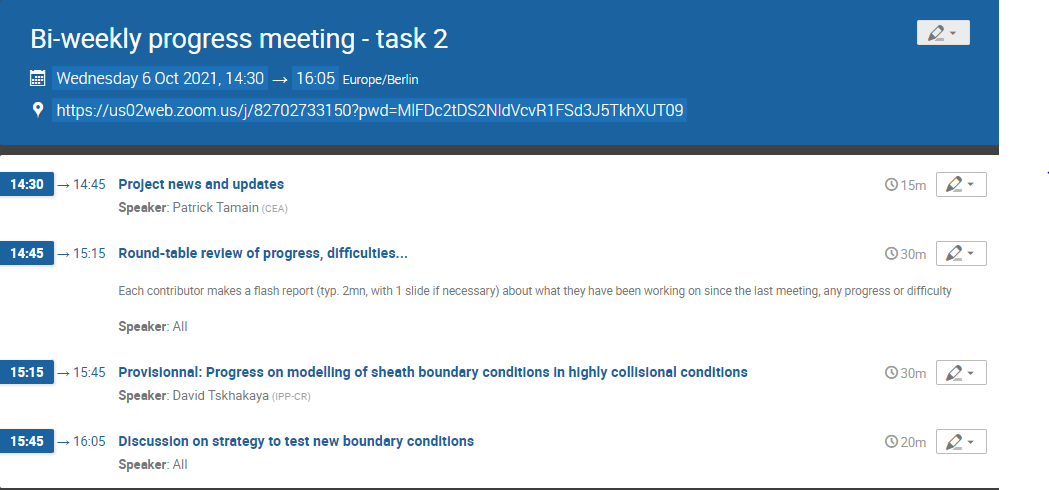 Patrick Tamain | TSVV3 regular advancement meeting – Task 2 | 06/10/2021 | Page 9